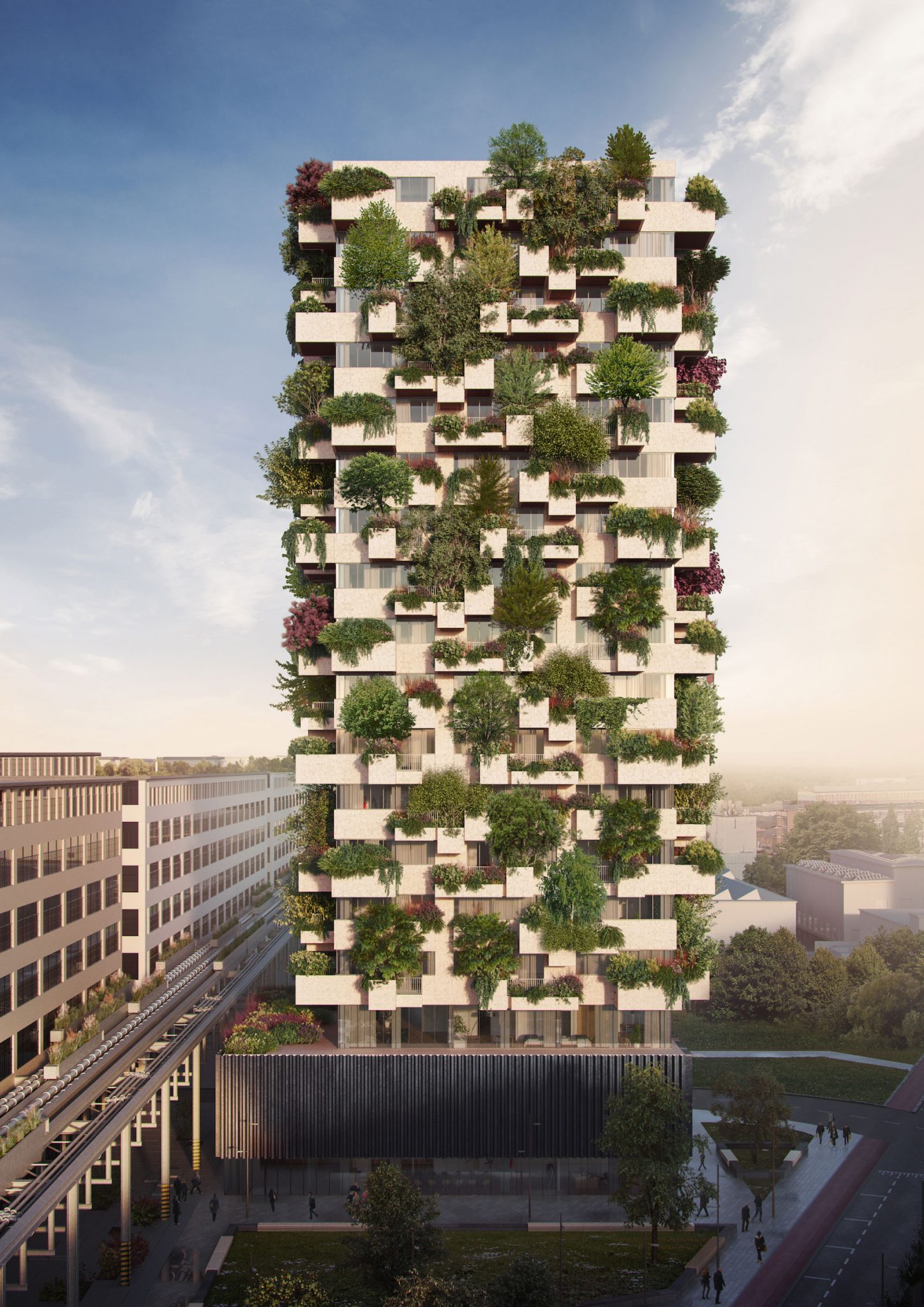 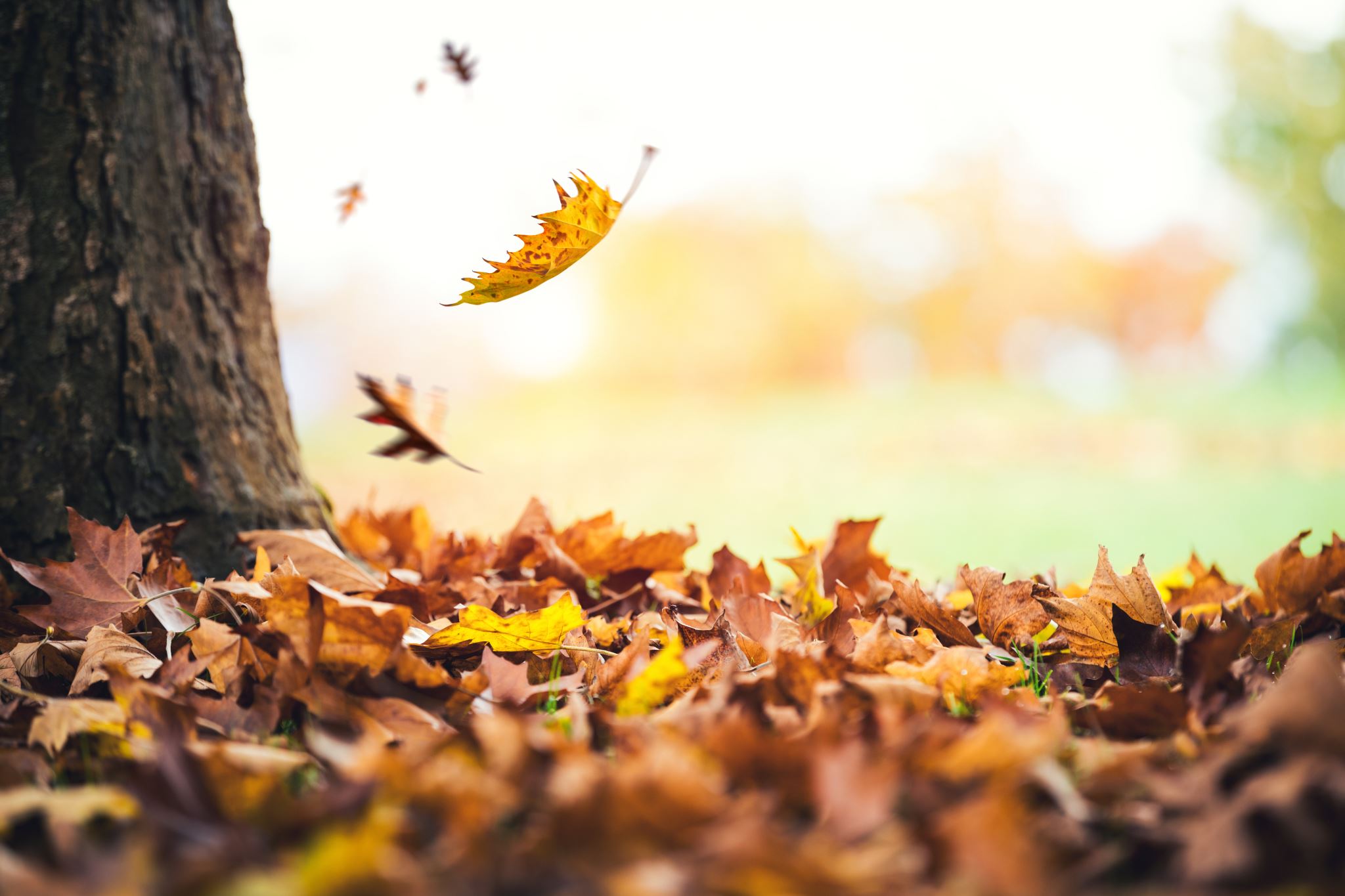 Voorlichting BWIklas 2
C. van Hazebroek
J. van Lieshout
P. Tauber
T. van der Pijl
Programma
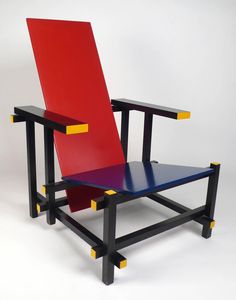 Voorlichtingsfilm BWI
Profieldelen BWI
Arrangementen en extra keuzevakken
Methode
Samenwerking
Buitenschoolse activiteiten
Examen
Wat na deze school
Introductiefilm BWI
Promotiefilm voor Platform BWI – YouTube

(Alt tab)	 “VMBO BWI in beeld”
Profieldelen BWI
Bouwproces en bouwvoorbereiding
Bouwen vanaf de fundering                    Leerjaar 3
Hout- en meubelverbindingen                Niveau basis en kader              
Design en decoratie

Bouwproces en bouwvoorbereiding         Leerjaar 3
Design en decoratie                     	      Niveau gemengde leerweg
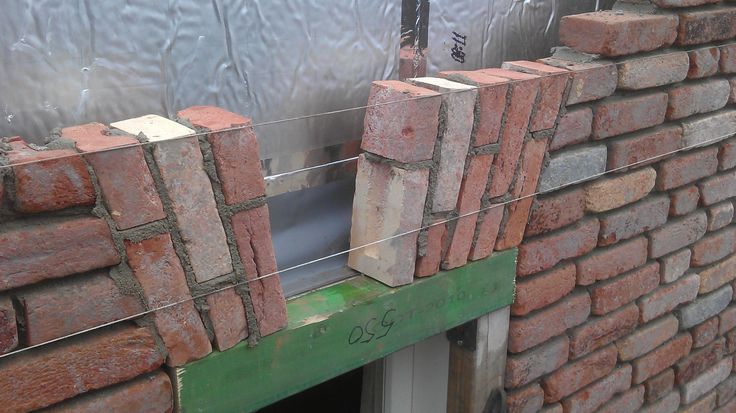 Arrangementen (eventueel)
Timmeren
Meubelmaken
Metselen
Ontwerpen
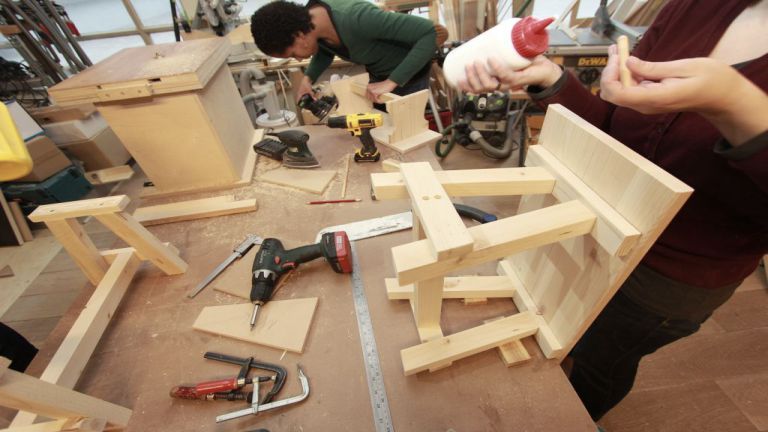 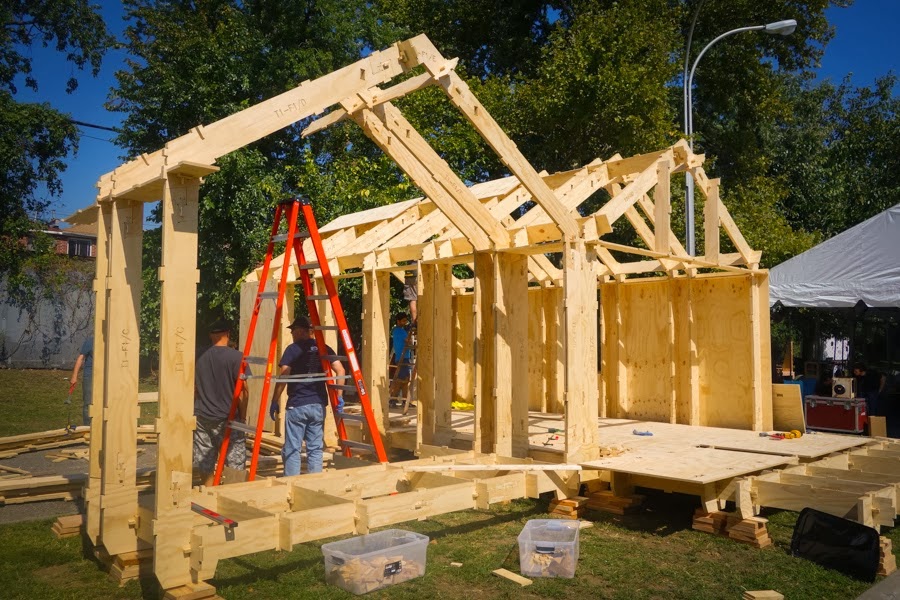 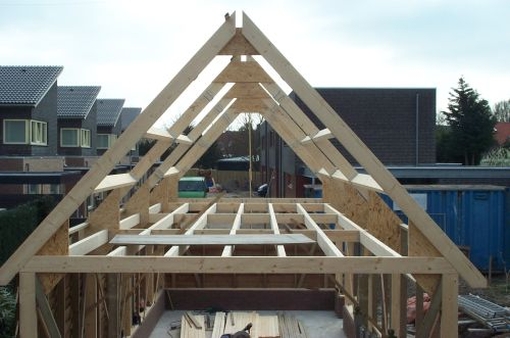 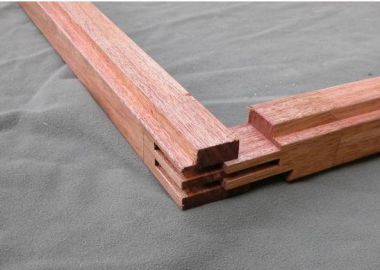 Timmeren basis, kader en GL (2)Keuzevakken
Constructieve aansluitingen en afwerking
Interieurbouw, stands en betimmeringen
Daken en kapconstructies       
Gevelopeningen 
Scheidingswanden
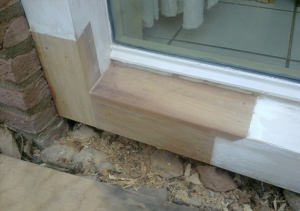 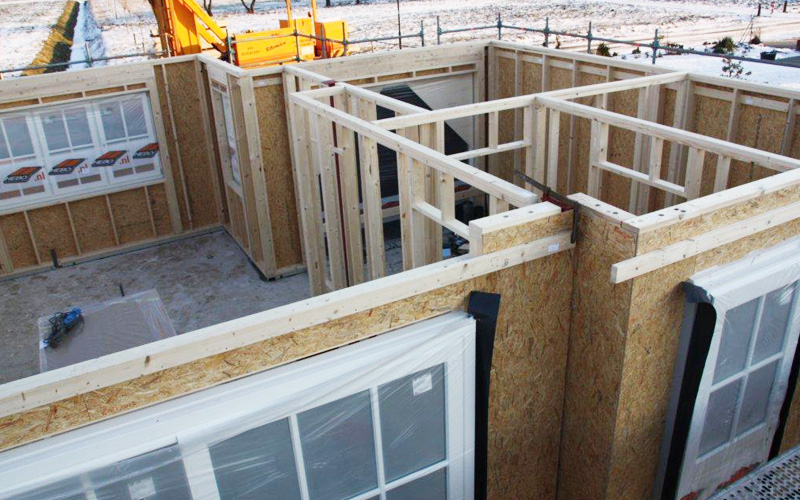 Meubelmaken basis, kader en GL (2)Keuzevakken
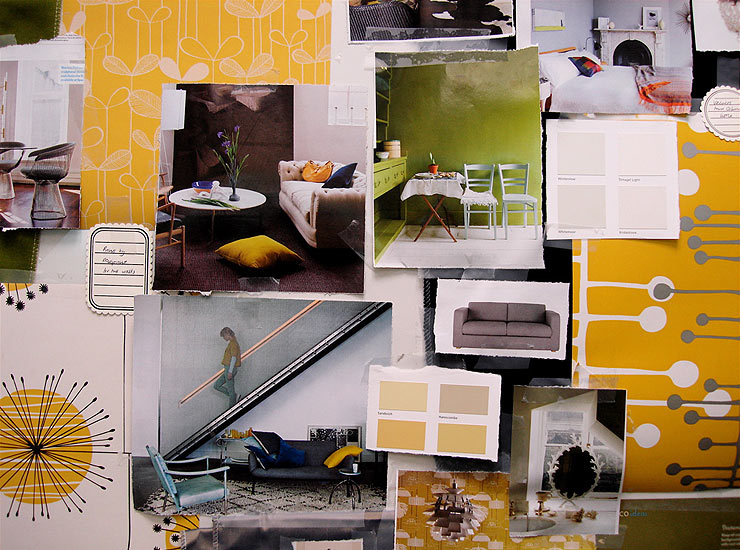 Meubelstofferen
Meubelmaken
Interieurontwerp en design
Interieurbouw, stands en betimmeringen
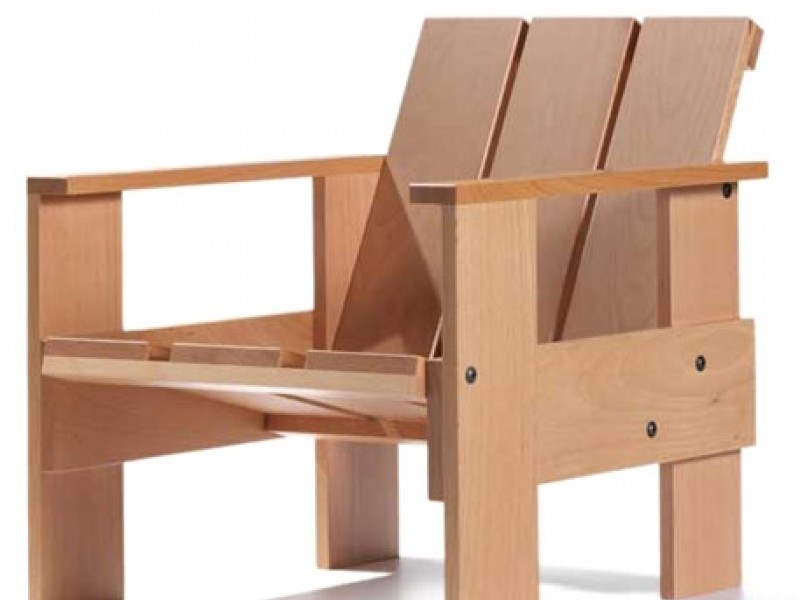 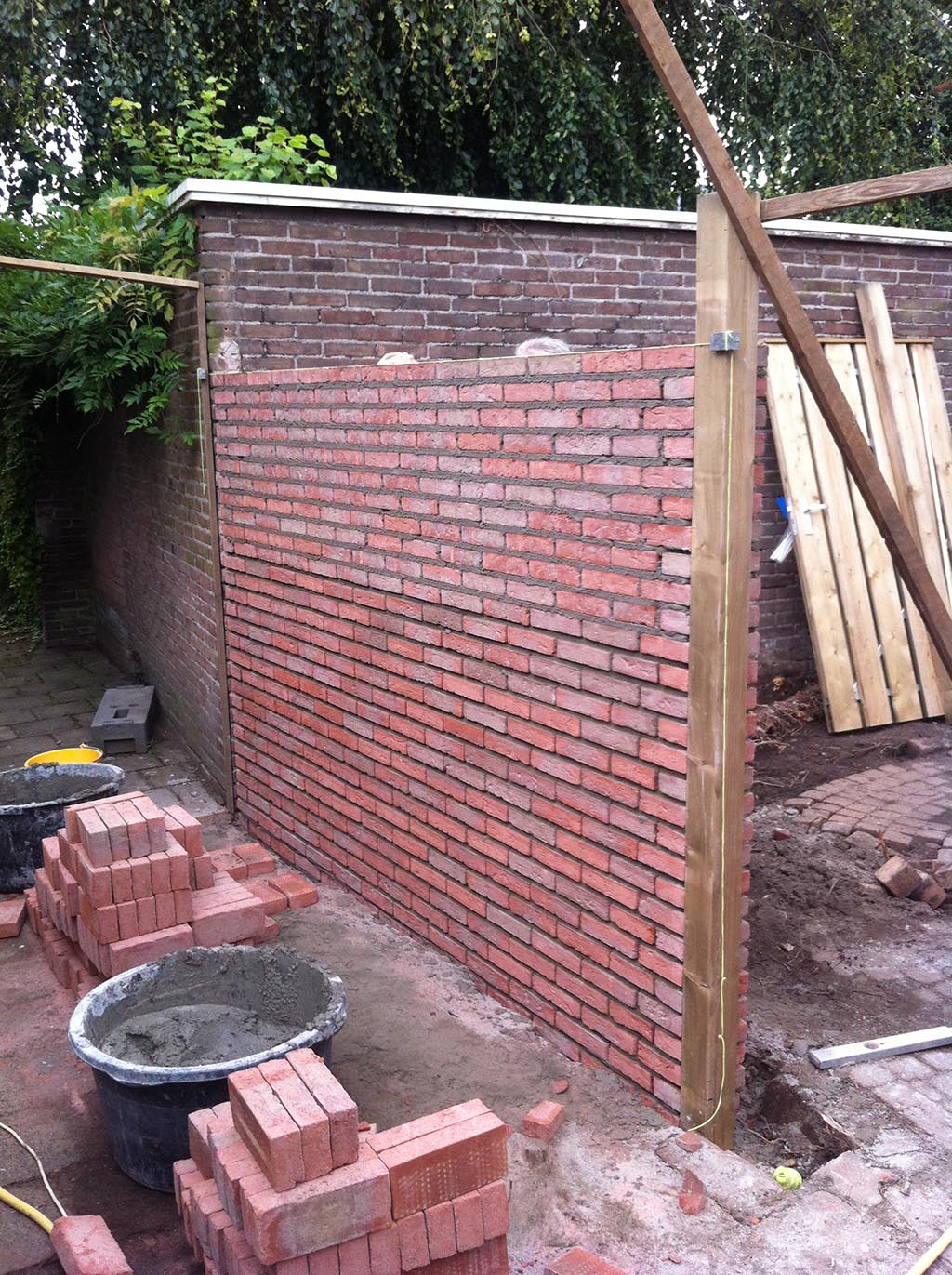 Metselen basis, kader en GL (2)Keuzevakken
Schoon metselwerk
Tegelzetten
Bijzonder metselwerk
Circulair en duurzaam bouwen
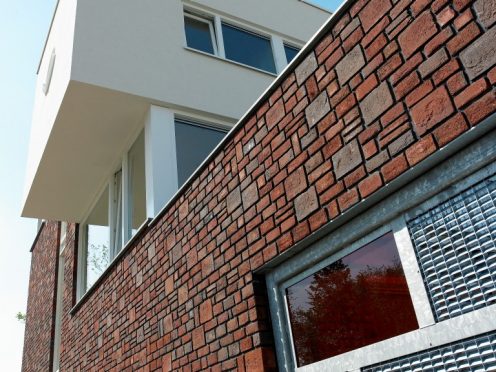 Ontwerpen basis, kader en GL (2)
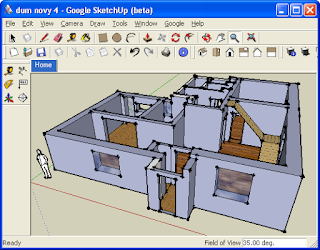 Bouwmethoden en bouwstijlen
Interieurontwerp en design
Tekenen, schilderen en illustreren (MVI)
Meubelmaken
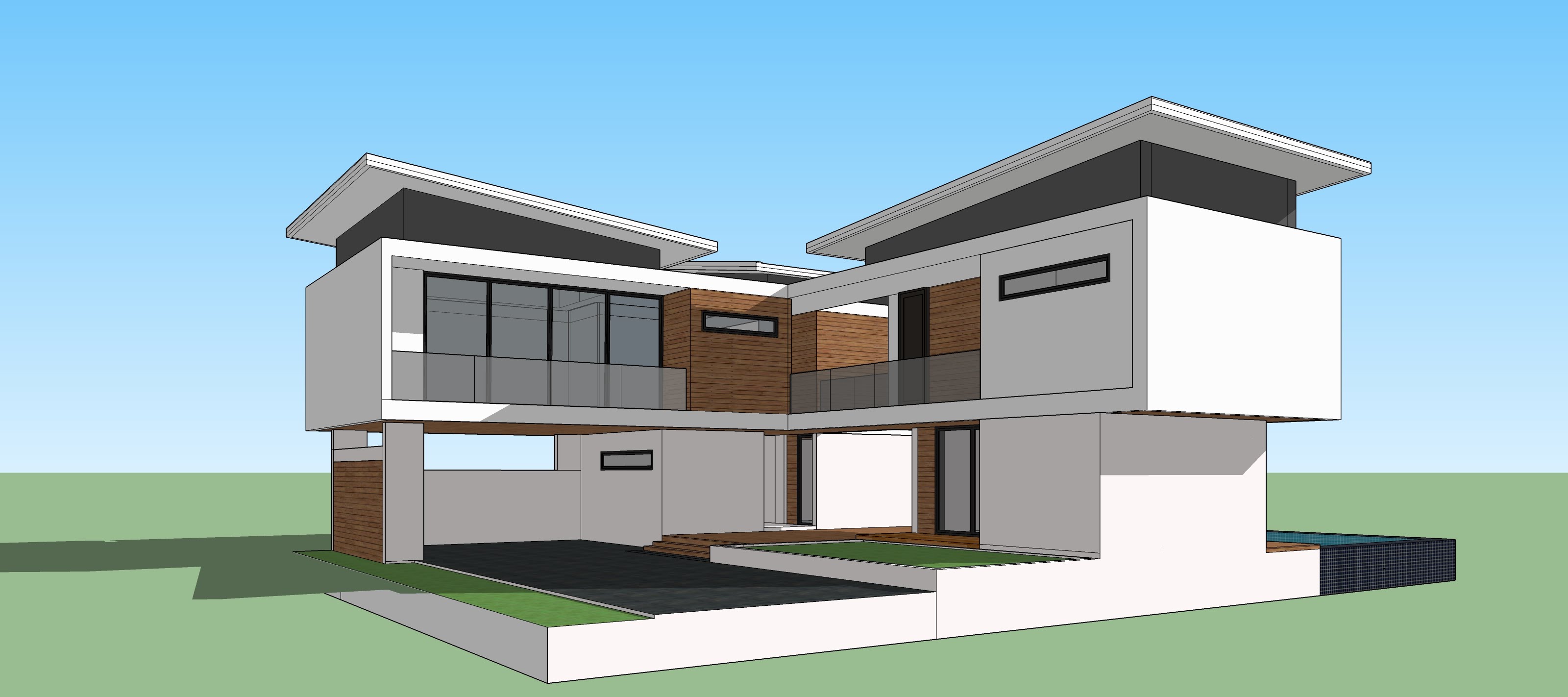 Extra Keuzevakken onder andere:
Glaszetten
Schilderen van hout- en steenachtige ondergronden
Bouwkundig onderhoud en renovatie
Methode
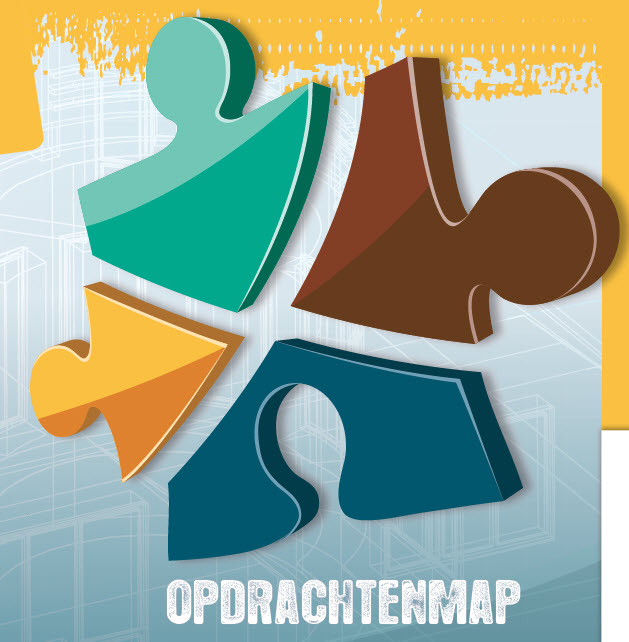 Digitale methode op BWI net (zowel op school als thuis) 
Werkmap met praktijkopdrachten
Cadcollege (tekeninglezen)
Sketchup (digitaal tekenen)
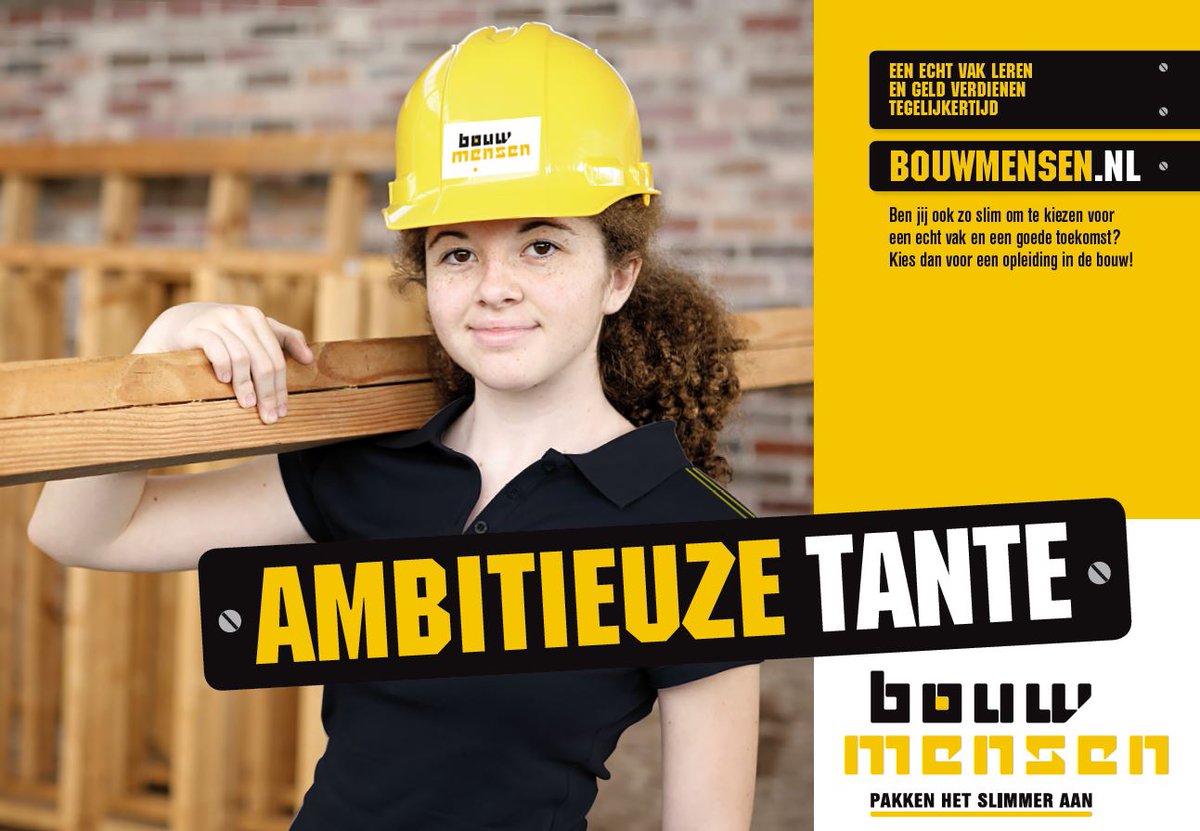 Samenwerking
Samenwerkingsverband bouwbedrijven
Bouwmensen
Beverwijk
Bouwplaats en werkplaats

Bouwbedrijf
Kromhout prefab
Beverwijk
Werkplaats
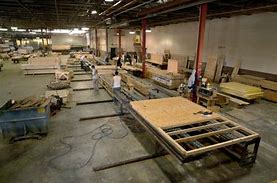 Buitenschoolse activiteiten
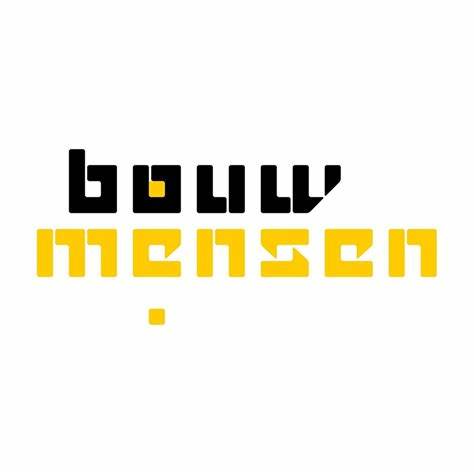 Voornoemde activiteiten  (deze behoren bij het lesprogramma)
Timmerwedstrijd Skills (selectie uit de meest gemotiveerde en/of de beste)
Timmerwedstrijd Bouwmensen (selectie uit de meest gemotiveerde en/of de beste)
Excursie
Demo Repair Care
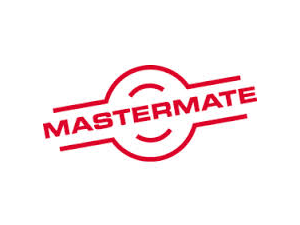 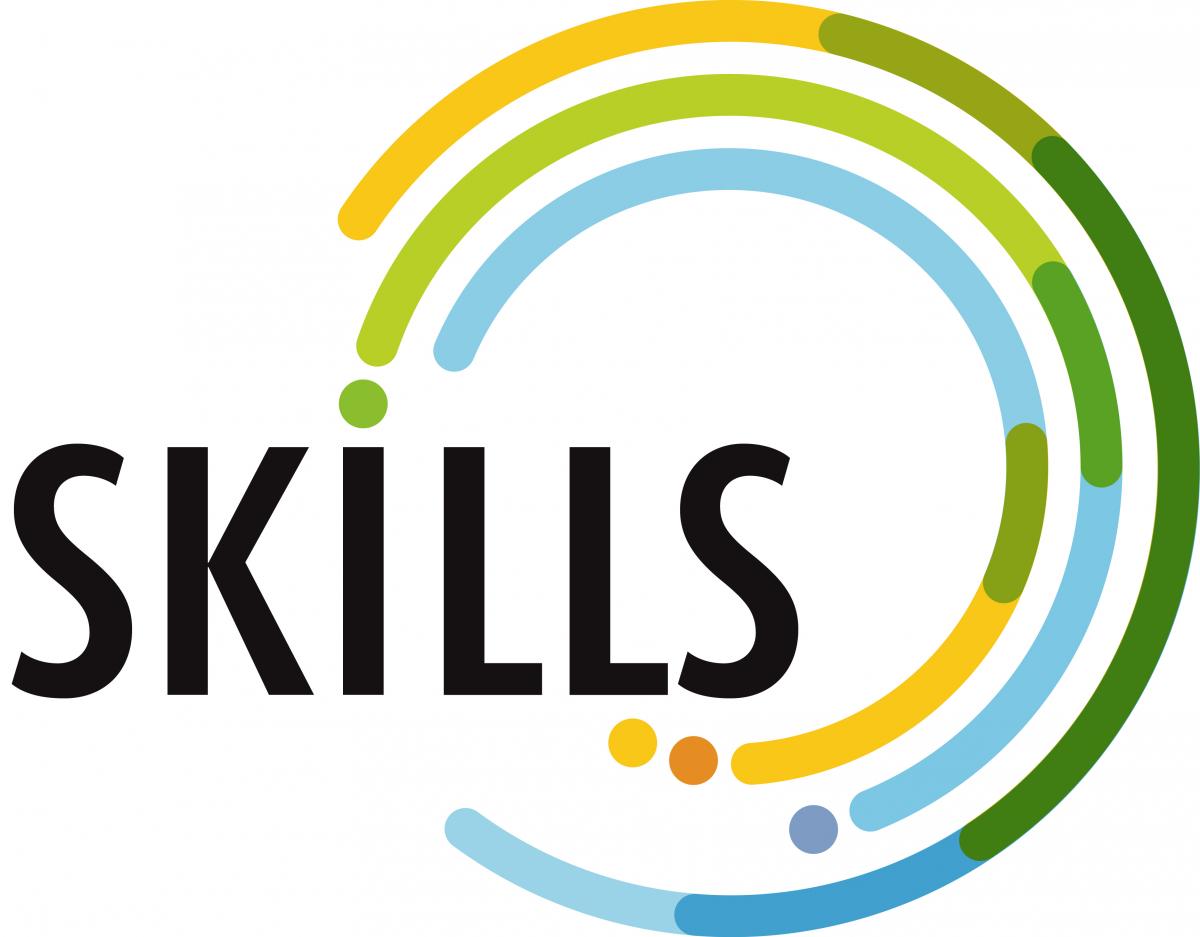 Examen
Wat na deze school
Vragen?
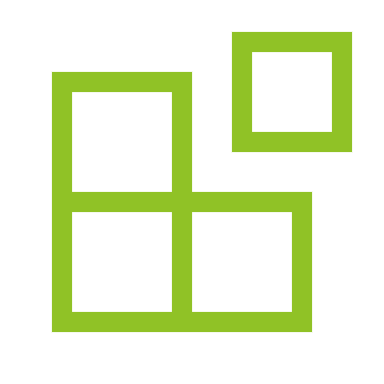